The New Testament Church(Part 2)Matthew 16:13-18
The New Testament Church
Founded upon Jesus Christ, the Son of God. Matthew 16:18; 1 Corinthians 3:11; 1 Corinthians. 2:2
Began in Jerusalem about 33 A.D.Isaiah 2:3; Matthew 3:2; Matthew 4:17; Mark 1:14-15; Luke 10:9; Matthew 10:7; Mark 9:1; Luke 24:44ff; Acts 1:6-8; 2:1-4,47; 11:15
Christ is its head and only source of authority. Matthew 28:19;Ephesians 1:22-23; Matthew 21:23-27; Matthew 7:21; Luke 6:46
The New Testament Church
Organized after the divine pattern. 
	Philippians 1:1
Elders: Acts 14:23; 20:28; 1 Peter 5:1ff; 1 Timothy 3:1-7; Titus 1:5-7
Deacons: 1 Timothy 3:8-13
Members: 1 Corinthians 12:12ff
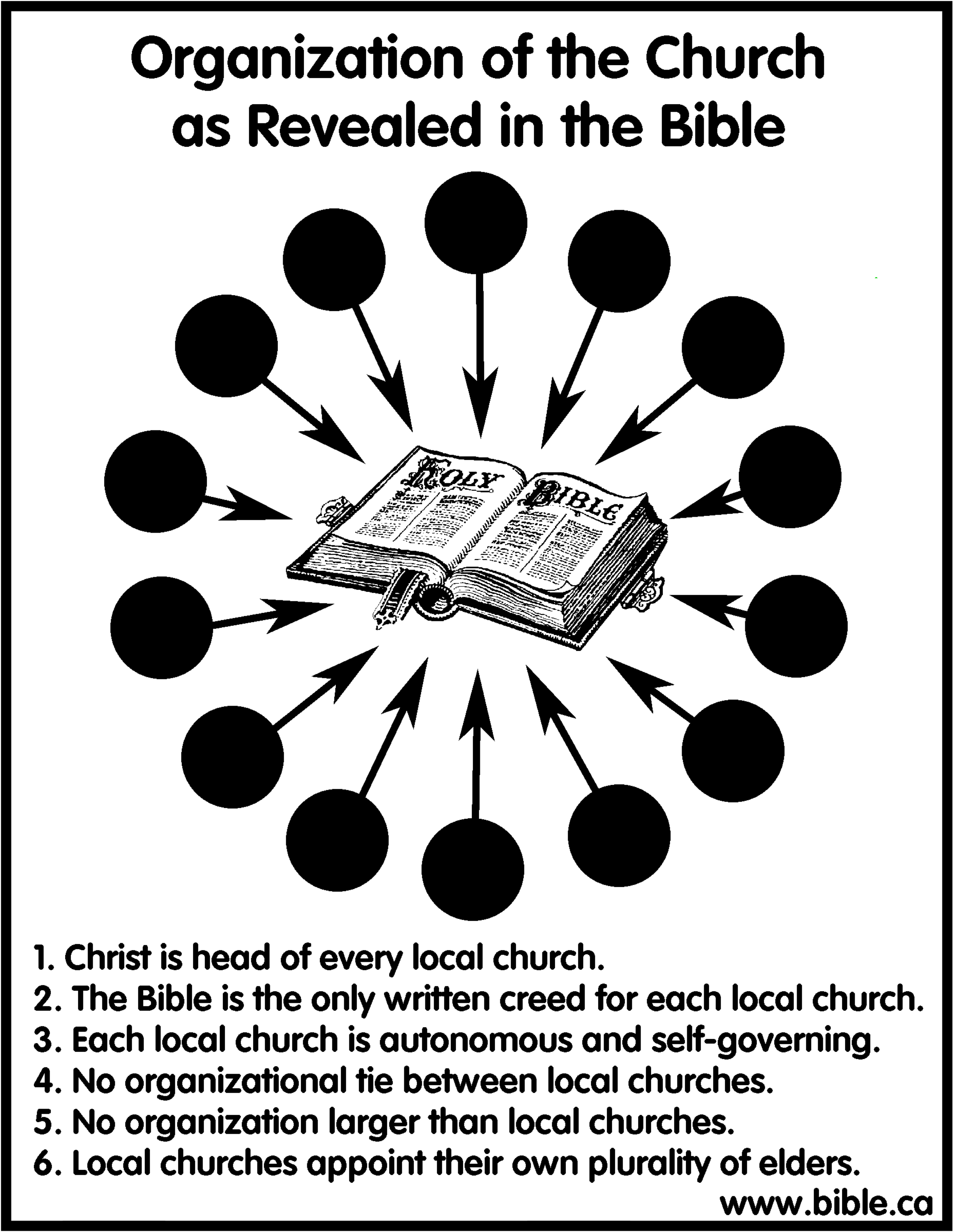 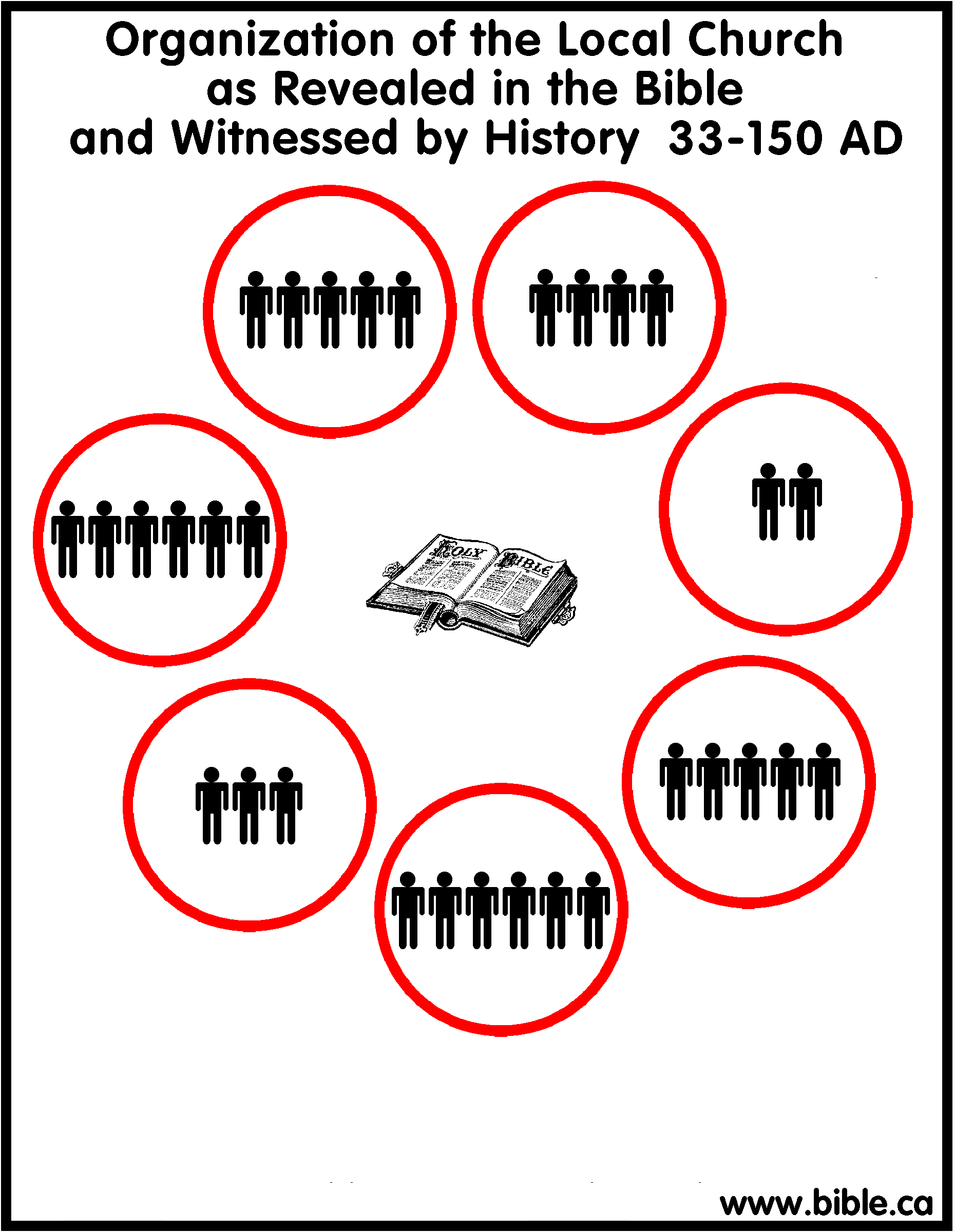 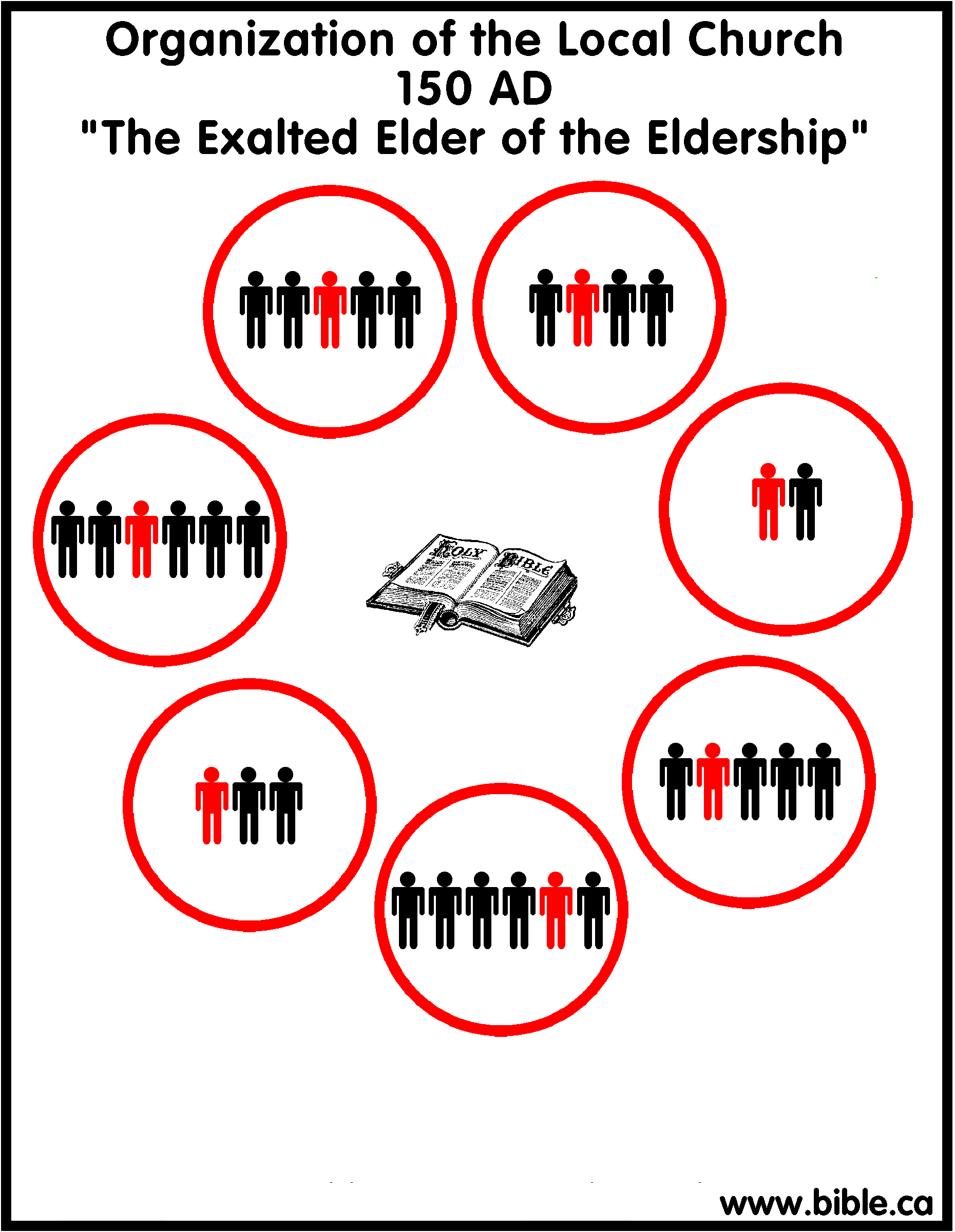 [Speaker Notes: 150-250AD: "The Episcopal Presbytery"
150 AD: "The rise of the exalted elder" At first, a single elder (also known as a bishop) began to be exhaled above the other bishops. (also known as an elder) 
200 AD: "The rise of the Episcopal Presbytery" Local churches began to be governed by a single bishop/overseer (Episcopate) over a group of elders (Presbytery). The exhaled elder of the 150 AD became a distinct office from the eldership. 
250 AD: "The rise of the Diocesan Bishop". Finally this bishops of larger churches began to exercise control over smaller churches. Bishops began to control not only their own local churches, but a group of local churches within a geographic area that is known today as a "diocese".]
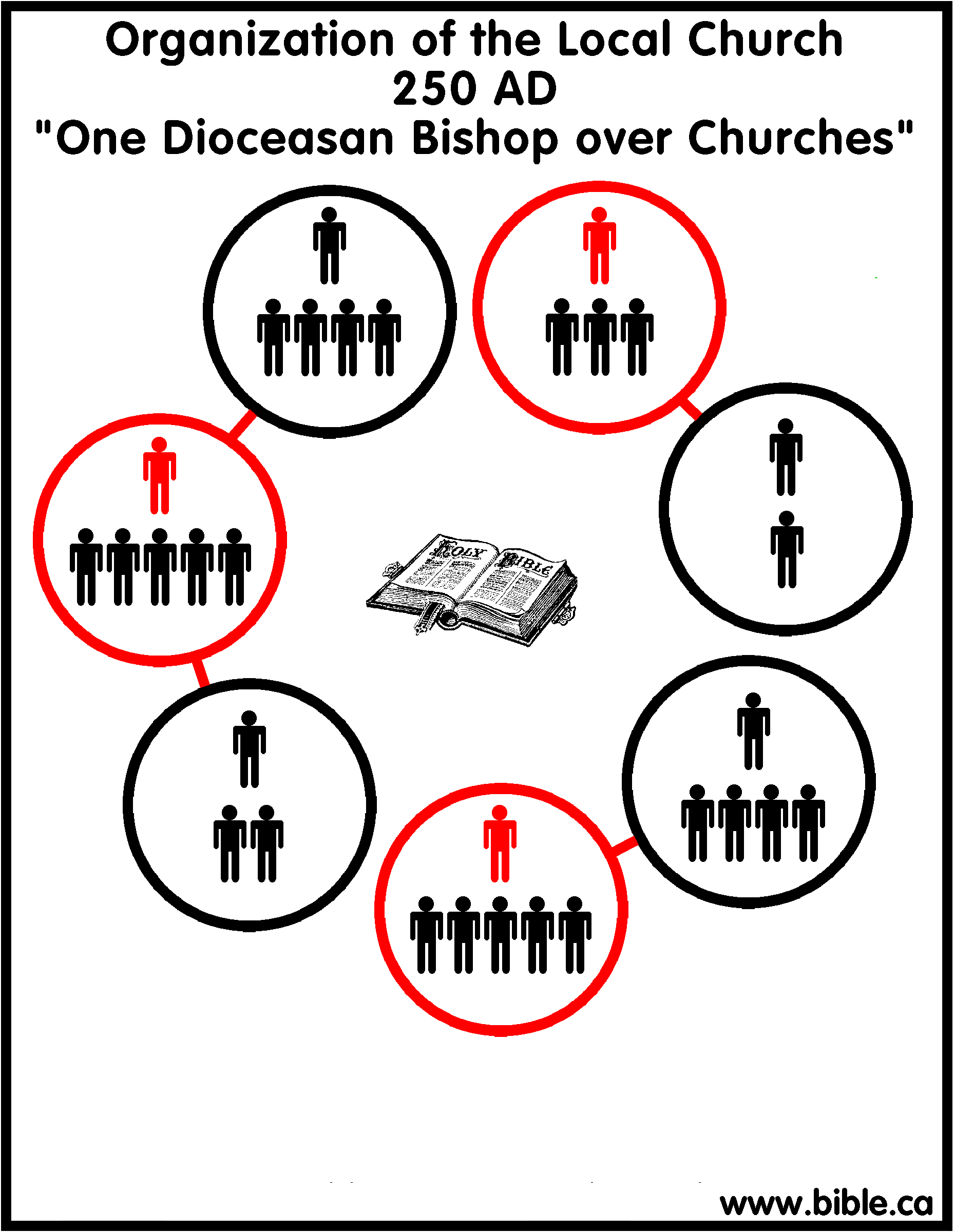 [Speaker Notes: Introduction: 250-451AD
The period of the 5 Patriarchs: The oligarchic diocesan episcopate. Three changes take place in this era.
250 AD: "The rise of diocesan bishops." One bishop began to rule a small group of churches in addition to his own local church. This was documented in the previous study. Click here for more: Outline: 150-250 AD 
300 AD: "The rise of metropolitans." These men were nothing more than the diocesan bishops from the large and important cities that began to rule over the bishops of the smaller cities. Now you have bishops over bishops. Interesting, the Roman Catholic church later simplified its organization to only three levels, so that all bishops were under a single metropolitan, (which grew into a Patriarch), which they called, The Pope", or the bishop of Rome. The Eastern Orthodox church today retains this additional level of government, whereas the Roman Catholic system combined metropolitans and patriarchs into the single office of pope. In 325, the Nicene creed tells us there were 3 main metropolitans. Catholic organization today. 
381 AD: "The rise of 5 patriarchs." Patriarchs grew directly out of metropolitans. Patriarch is directly equivalent to the office of "pope". The Roman Catholic church as a single Patriarch today which they call the "Pope" and the Eastern Greek Orthodox church has 14 Patriarchs which function as autocephalous (independent and autonomous) popes. Of the 14 Patriarchs in the Orthodox church today, only the Patriarch of Alexandria, calls himself "His Beatitude, Pope and Patriarch of Alexandria", whereas most are merely called, Patriarchs. Orthodox organization today.]
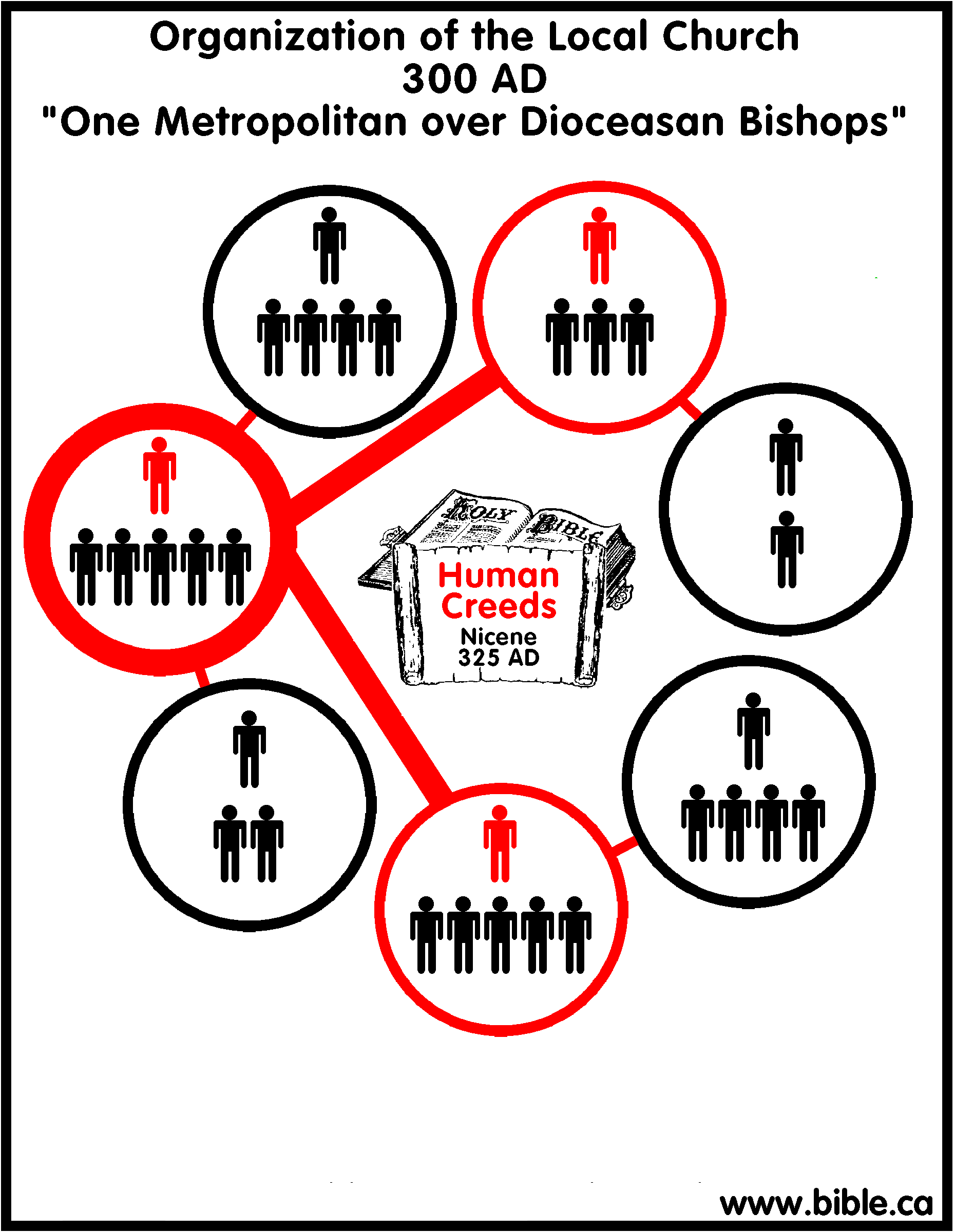 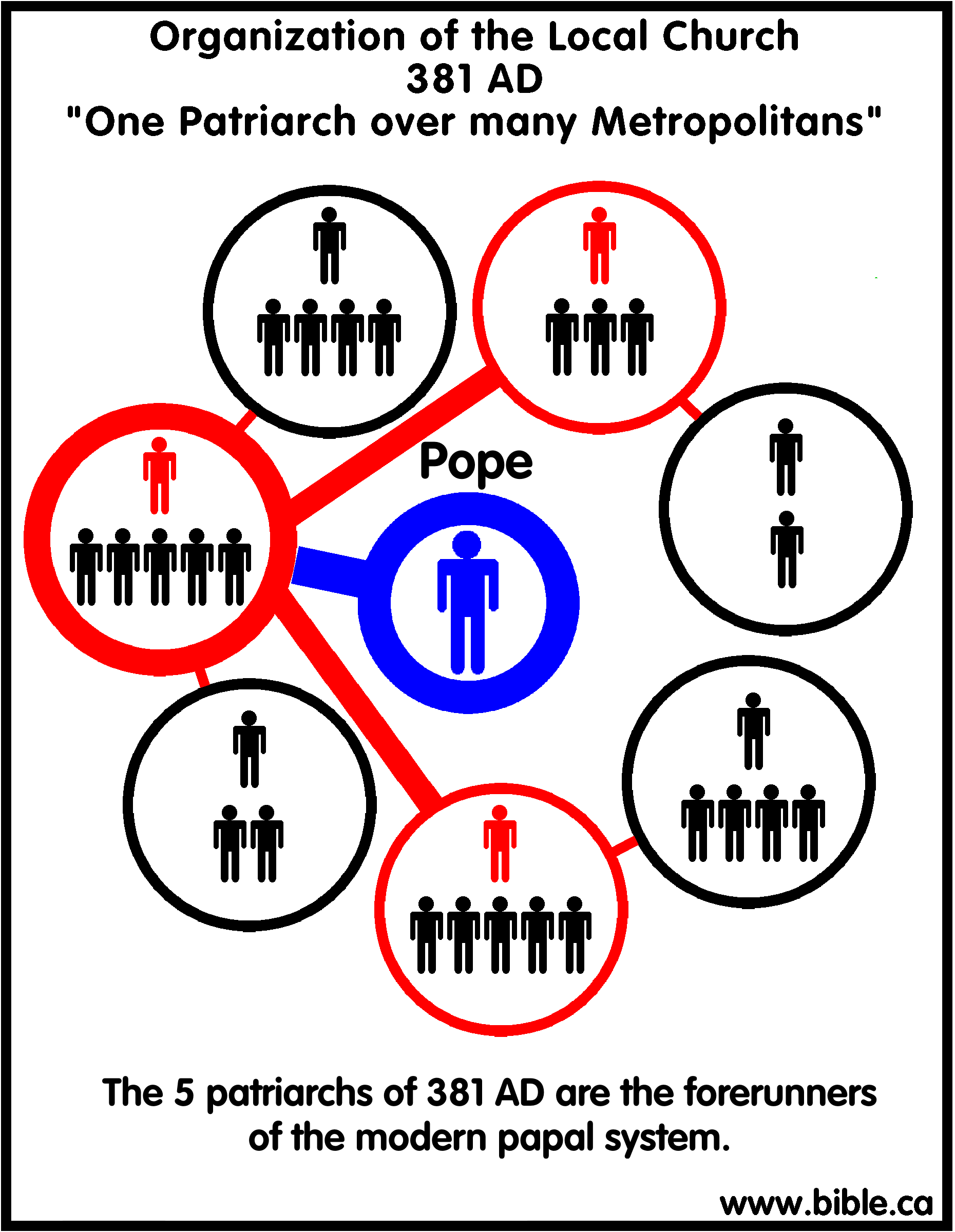 Elders, Bishops, And Pastors
Acts 20:17-18, “And from Miletus he sent to Ephesus, and called to him the elders of the church …” (ASV).
Paul admonished them to, “Take heed unto yourselves, and to all the flock, in which the Holy Spirit hath made you bishops”(ASV) (“overseers” KJV).
They were, “to feed (“to shepherd” NKJV) the church of the Lord which he purchased with his own blood” (Acts 20:28 ASV).
“Pastor,” poimaínœ; to feed or shepherd the flock. It literally means “to feed, to tend a flock, keep sheep” (Thayer).
All three terms are here used to describe the same men doing the same job in the local church.
Elders, Bishops, And Pastors
1 Peter 5:1-3, “The elders among you I exhort, who am a fellow-elder, and a witness of the sufferings of Christ, who am also a partaker of the glory that shall be revealed: Tend the flock of God which is among you, exercising the oversight …”
The apostle Peter is addressing the elders. Their work is to “shepherd,” NKJV, NASV; “tend,” ASV; “feed,” KJV, the flock.
The text uses the verb form of “pastor,” poimaínœ; the same word used to describe the work of elders/bishops/overseers in Acts 20:28.
Elders, Bishops, And Pastors
Titus 1:5, “For this cause left I thee in Crete, that thou shouldest set in order the things that were wanting, and appoint elders in every city, as I gave thee charge.”
Titus 1:5-9, “If any man is blameless, the husband of one wife, having children that believe, who are not accused of riot or unruly. For the bishop (“overseer” NAS, ESV) must be blameless, as God’s steward …”
The terms “elder” and “bishop” (overseer) are here used interchangeably to refer to that office. 
Their work as described in Titus 1:9ff is exactly the same work described in Acts 20 that is to be done by elders or bishops. They are “shepherds” (pastors) and protect the flock.
Elders, Bishops, And Pastors
Clearly “elders,” “overseers,” “pastors,” and “bishops” in these passages are used interchangeably, referring to the same men in the same work.
All four terms refer to an office in the local congregation, and are therefore identical in extent of jurisdiction (cf. Acts 20:17, 28; 1 Peter 5:1-3; etc.). Their qualifications and works are identical.
It is a perversion in organization for denominations to distinguish the terms as if they apply to different offices.
The New Testament Church
Has a divine mission.
Evangelism. 1 Timothy 3:15;Acts 11:22; Philippians 1:3-5; 4:14-16; 2 Corinthians 11:8-9
Benevolence. Acts 2, 4, 6;Acts 11:27-30; 1 Corinthians 16:1-3;2 Corinthians 8:1-5; 9:1-2;Romans 15:25ff
Edification. Ephesians 4:11-16